Παράδειγμα 23 Απλανών. Σε χρόνο GMT 10ω 46λ 55δλ της 14/05/82 παρατηρήθηκαν οι απλανείς Aldebaran και Spica από λ 75◦ 43‘ Α. Να υπολογιστούν οι τοπικές δυτικές ωρικές γωνίες LHA και οι κλίσεις δ των απλανών αυτών.
ΛΥΣΗ:
1◦BHMA
ΗΜΕΡ/ΝΙΑ 14/5
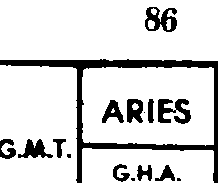 Για να βρούμε τη LHA  των απλανών (αστέρων)  μπαίνουμε στις Αστρον. Εφημερίδες  με την Ημερ/νια  και  και την ώρα GMT στην στήλη  ARIES και παίρνουμε  την GHA  ARIES (GHAɤ)  .
(Spica
2◦ BHMA
Πηγαίνουμε στην σελίδα των Increments correction και με τα πρώτα και τα δευτέρα της ώρας παίρνουμε την τιμή των incr corr στην στήλη ΑRIES την οποία προσθέτουμε πάντοτε στην GHAɤ  του ARIES.
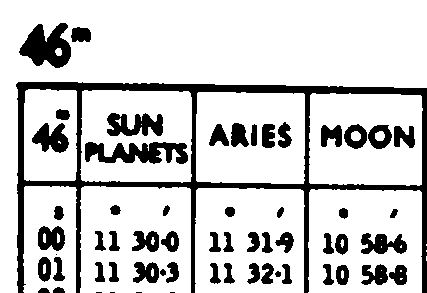 GMT 10hrs 46min 55sec
Increments correction  σελ . 89
3◦ BHMA
Πηγαίνουμε στην στήλη STARS (σελ 86 του βιβλίου Ναυτιλίας ΙΙ ) και δεξιά στην στήλη παίρνουμε την SHA* και την κλίση Dec του Αστέρα. Την  SHA* την προσθέτουμε πάντοτε στην GHAɤ ARIES  του Αστέρα για να βρούμε την  LHA* του Αστέρα. Την  Dec την αφήνουμε όπως είναι χωρίς καμία διόρθωση.
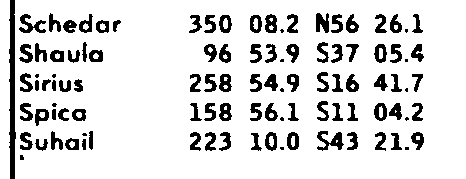 4◦ BHMA
Έχουμε τους τύπους : LHA* (STARS) = GHAɤ(ΑRIES) + incr. Corr.  + SHA* ± λ (+Α – Δ )  και   κλίση  δ (Dec)= Dec (με ημερ/νια  και ώρα) . Την κλίση δ (DEC) την παίρνουμε δίπλα από την SHA* στην στήλη STARS. Την κλίση δ (Dec) δεν την διορθώνουμε την αφήνουμε όπως είναι.
GMT 10hrs GHAɤ(Spica)           021◦ 49', 2                  Dec =11◦ 04‘, 2  S/N                                               46 min   55 sec incr. corr.  +  11◦ 45‘, 7                                                                          
      κάνουμε τις πράξεις             033◦ 34‘, 9                                            
                             SHA*           +    158◦ 56‘,1
                                                       192◦ 31‘, 0 
 Πρόσθεση το μήκος λ(Α)      +  075 ◦ 43',0
  έχουμε αποτέλεσμα :  LHA*= 268◦  14‘, 0
                                     
◦                                  

Aρα έχουμε :   LHA* (Spica) = 268◦ 14',0   και δ  (Spica ) =11 ◦04',2  S/N
*Σημείωση1  :  Τη διόρθωση των incr. Corr την προσθέτουμε πάντοτε στην GHA σε όλα τα ουράνια σώματα. *Σημείωση2 : Αν  η LHA* του Αστέρα προκύψει  πάνω από 360◦ την αφαιρούμε από 360◦.
Έχουμε τους τύπους : LHA* (STARS) = GHAɤ(ΑRIES) + incr. Corr.  + SHA* ± λ (+Α – Δ )  και   κλίση  δ (Dec)= Dec (με ημερ/νια  και ώρα) . Την κλίση δ (DEC) την παίρνουμε δίπλα από την SHA* στην στήλη STARS. Την κλίση δ (Dec) δεν την διορθώνουμε την αφήνουμε όπως είναι.
GMT 10hrs GHA(Αldebaran) 021◦ 49', 2                  Dec =16◦ 28‘, 3  Ν/Β                                        46 min 55 sec incr. corr.  +  11◦ 45‘, 7                                                                          
      κάνουμε τις πράξεις          033◦ 34‘, 9                                            
                             SHA*           + 291◦ 17‘,0
                                                   324◦  51‘, 9 
                 + το μήκος λ(Α)   + 075 ◦ 43', 0
                                                   400◦  34‘, 9
                                                 - 360◦
                 έχουμε  :      LHA*=040◦  34‘, 9
       ◦                                  

Aρα έχουμε :   LHA* (Aldebaran) = 040◦ 34',9   και δ (Aldebaran)=16 ◦28',3  Ν/Β
*Σημείωση1  :  Τη διόρθωση των incr. Corr την προσθέτουμε πάντοτε στην GHA σε όλα τα ουράνια σώματα. *Σημείωση2 : Αν  η LHA* του Αστέρα προκύψει  πάνω από 360◦ την αφαιρούμε από 360◦.